Guardianship & Supported 
Decision Making
THRIVE|  Thursday, May 13, 2021
Presented By:
Meredith Greene, Esq.
Chair, Special Needs Practice Group

“A commitment that lasts a lifetime.”
Disclaimer
The content in this presentation was prepared for educational purposes only and is of a general nature. The materials provided do not constitute legal advice and are not intended to serve as a substitute for obtaining counsel. 
Although we endeavor to provide accurate and timely information, there can be no guarantee that such information is accurate as of the date it is received by you or that it will continue to be accurate in the future. 
Attorney-Client Relationship: Participation in this educational seminar does not create an attorney client relationship with Fletcher Tilton PC or any of the firm’s attorneys. An invitation to contact the firm is not a solicitation to provide professional services and should not be construed as a statement as to the availability of any of our attorneys to perform legal services in any jurisdiction in which such attorney is not permitted to practice.
Fletcher Tilton PC is Massachusetts professional corporation. All rights are reserved. Protected by copyright and not for distribution.
2
[Speaker Notes: Legal disclaimers – no legal advice or attorney client privilege intended. Updated as of the date presented, which is February 21, 2019.  Will be sending PDFs of presentation to attendees.]
Today’s Speaker
Meredith H. Greene is a Special Needs Attorney and chair of the Special Needs Practice Group of Fletcher Tilton PC. She focuses on special needs planning, estate planning, guardianship, conservatorship, adult services advocacy, and government benefits advocacy.

mgreene@fletchertilton.com
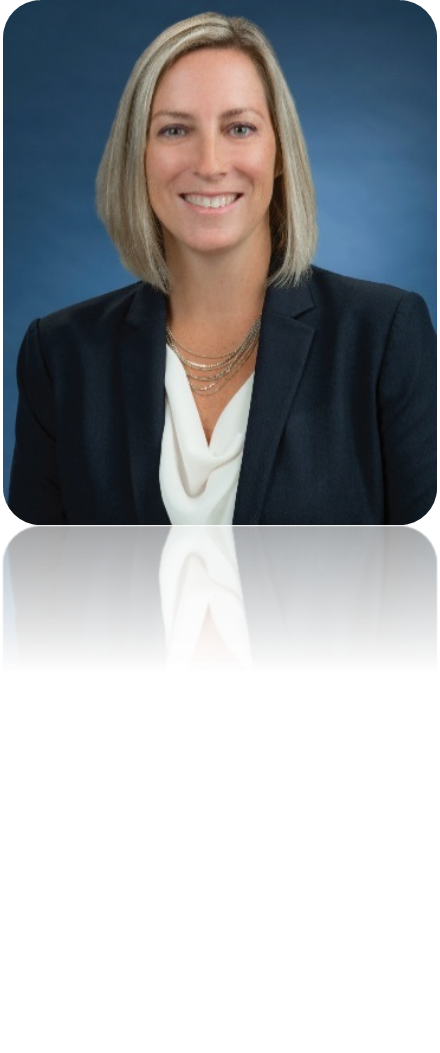 Agenda
Overview
Guardianship 
Powers and Duties of Guardian
Procedure
Substituted Judgment
Supported Decision Making
4
Basic Concepts
Legal Emancipation
Presumption of Competence
Least Restrictive Alternative
Prioritization of the areas requiring decision-making.
5
Range of Legal Options
Guardianship (full or limited)
Intellectual Disability
Mental Health
Disability
Conservatorship
Roger’s Guardian 
Trustee
Durable Power of Attorney
Health Care Proxy
Appointment of Advocate
Representative Payee
6
DECISION MAKER and CHOICE
Individual – supported decision making

Agent – health care proxy 
Attorney-in-fact – durable power of attorney
Advocate

Trustee
Representative Payee
Guardian
Conservator
7
Basis for Guardianship
Least restrictive alternative
Individual functional assessment: inability to receive and evaluate information or make and communicate decisions essential for physical health, safety and self-care
Medical Certificate (30 days) Developmental Delay, Mental Health, Dementia
Clinical Team Report (180 days)  Intellectual Disability
Licensed psychologist
Licensed social worker
Registered physician
8
Nature of Clinical Evaluation
Individualized and Comprehensive 
Identify Strengths and Impairments
Recommendation as to the need for Guardianship or Conservatorship
Determination of capacity to create legal instruments as alternatives to Guardianship or Conservatorship
9
Powers of Guardian
Make personal decisions regarding support, care, education, health and welfare
Immunity from personal liability for Protected Person’s expenses and acts
Similar to powers and responsibilities of a Guardian of a minor – make typical every day decisions
Continues until terminated without regard to location of guardian
10
Duties of Guardian
Exercise only amount of authority necessary
Encourage the Protected Person to participate in decisions, act on own behalf, work to regain capacity
To consider expressed desires and preferences of Protected Person
Act in Protected Person’s best interest when expressed preferences aren’t clear
11
Who May Be Guardian
Any qualified person over age 18 years
NOT the AFC caregiver
Court to follow priority list if person is appropriate:
Protected Person’s nomination in durable power of attorney
Spouse of Protected Person or person nominated in spouse’s will
Parent of Protected Person or person nominated in parent’s will
12
AFC
Adult Family Care/Adult Foster Care
Program through MassHealth
Needs assistance with ADLs: eating, bathing, toileting, dressing and transferring
Caretaker receives tax-free stipend of $9,000-18,000 annually
CAN NOT BE LEGAL GUARDIAN
Notice Requirements of Guardianship
Anyone can petition for guardianship
Persons notified:
Protected Person – in hand service
Parents and siblings 
Current Guardian and/or Conservator
Representative Payee
Persons living with Protected Person
Any person nominated as Guardian by Protected Person
Protected Person’s agent under a Power of Attorney
Department of Developmental Services (DDS) if ID/ASD
14
Protections
Protected Person has rights during proceedings:
Right to counsel
Right to be present at hearing
Right to have the Guardianship limited
15
Reporting Duties of Guardian
Notify court when Protected Person’s condition has changed
Guardian Care Plan Report
60 days from appointment
Annually
16
Limitation of the Guardian
A Guardian cannot:
Admit or commit to a mental health facility
Admit to nursing facility
Consent to extraordinary treatment decisions requiring a substituted judgment determination
17
Substituted Judgment Determination
Administration of antipsychotic medication (Rogers Orders) 
                      annual renewal of treatment plan
Provision/withdrawal of life-prolonging treatment
Psychosurgery
Electroshock therapy 
Sterilization 
Abortion
Level III behavior modification plans 
	Questions about whether a specific procedure requires a substituted judgment determination should be directed to the court, attorney, or state agency
                             GENERAL ANESTHESIA
18
Factors of Substituted Judgment
Protected Person’s expressed preference
Protected Person’s religious beliefs
Probability of and extent of side effects
Prognosis with proposed action
Prognosis without proposed action
Impact on Protected Person’s family
19
Supported Decision-Making
The Individual identifies the areas where he or she needs decision-making assistance — health care, employment, relationships, finances, etc. — and the type of support he or she needs.
The Individual chooses Supporter/Team of Supporters that he or she trusts.
Supporters commit to providing information to the Individual so that he or she can make his or her own decisions.
Training and support should start early to promote independence
20
Supported Decision-Making
No court interaction
ARC statement:  Autonomy, Decision-Making Supports and Guardianship 
https://thearc.org/position-statements/autonomy-decision-making-supports-guardianship
United Nations Convention -2006 – individuals with ID have right to self determination and equality
Focus on abilities rather than disabilities
Statutory Alternatives to Guardianship in Massachusetts
Durable Power of Attorney
Health Care Proxy
Advocate Appointment
HIPAA Release
22
Durable Power of Attorney and Appointment of Advocate
Principal authorizes Agent or Advocate to perform acts on behalf of the Principal
“Durable” means that the power remains valid despite the subsequent incapacity of the Principal
Can take effect immediately or upon occurrence of a specific event
23
Authority of Agent/Advocate
Deal with assets of the principal, e.g. buy, sell, borrow, gift, create trusts, etc.
Personal decision-making, e.g. maintain standard of living, advocate, hire others to help, make funeral plans
Advocacy in special education, D.D.S., D.M.H., health care and/or provider agency settings
24
Health Care Proxy
Principal designates a Health Care Agent
Authority of Health Care Agent takes effect by written determination by physician that principal has lack of capacity to make or communicate health care decisions
If incapacity due to mental health or developmental disability, physician must have or consult with a health care professional who has specialized training or experience in diagnosing or treating mental illness or developmental disabilities
25
Health Care Agent Authority
Provide consent or refusal for health care treatment
Access to medical records
Employ and discharge health care providers
Provide consent for admission, transfer and discharge to hospitals
Authorize relief from pain
26
Questions?
Thank you for coming.
If you have additional questions, please contact me:
mgreene@fletchertilton.com
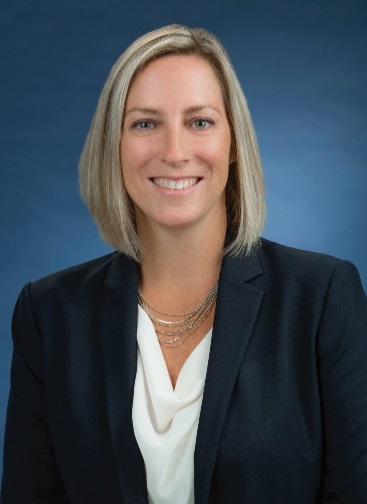 Meredith Greene, Esq.
(508) 532-3515    mgreene@fletchertilton.com
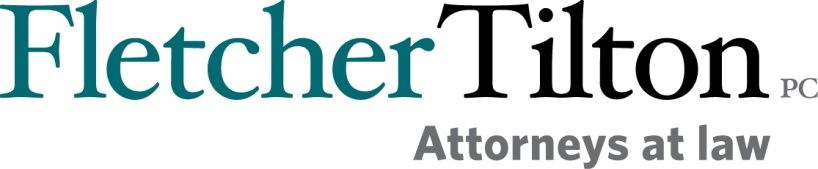 Framingham  |  Worcester  |  Boston  |  Cape Cod  |  Medfield  |  Providence
28